Demonstrating the Improvements in FLEXPART’s wet Deposition Output After Accounting for Correct Precipitation rate Disaggregation and Interpolation of Cloud-Related Parameters

Anne Tipka1,2 and Petra Seibert3
1IMGW, University of Vienna, Austria; 2now at CTBTO; 3Institute of Meteorology, BOKU, Vienna, Austria
P1.1-502
Improvements in pre-processor flex_extract:
New disaggregation scheme -> DONE; Hittmeir et al., 2018
Improvements in FLEXPART (for release with version 11):
Cloud diagnostics (in progress)
Interpolation with newly disaggregated fields DONE
New parameterization for below cloud scavenging (under testing)
Tipka et al., 2023 under preparation
Before: deposition field with artifacts 
specific case where output grid « input grid size
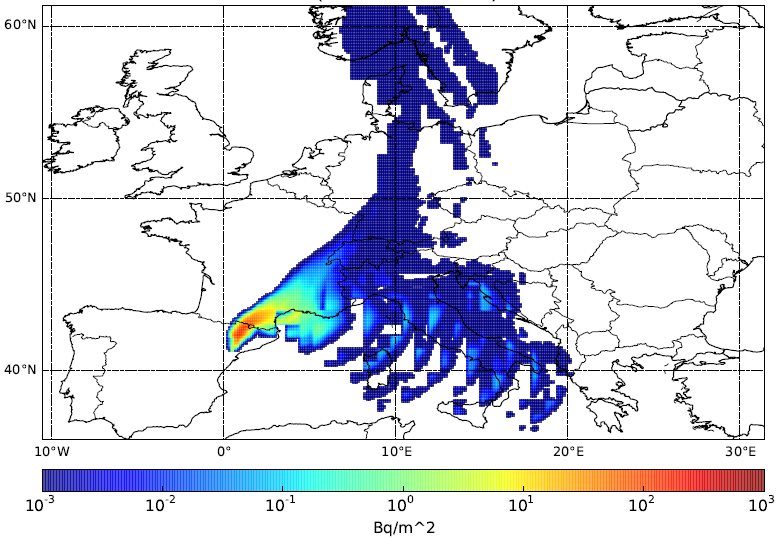 How does it look like after the new implementations?
Come see me during e-poster session 1.1 on Thursday 22nd to learn more. 

Or access it online on the SnT2023 Conference platform!
Increase the quality of
the deposition results
Aim:
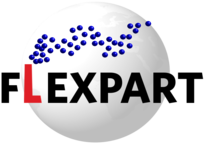 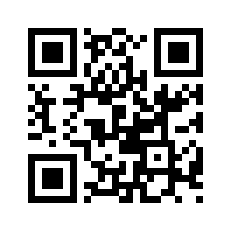 www.flexpart.eu